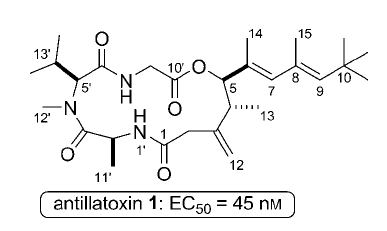 Okura Ken; Matsuoka Shigeru; Goto Ryosuke; Inoue Masayuki  The twisted side chain of antillatoxin is important for potent toxicity: total synthesis and biological evaluation of antillatoxin and analogues.    Angewandte Chemie (International ed. in English)  (2010),  49(2),  329-32.
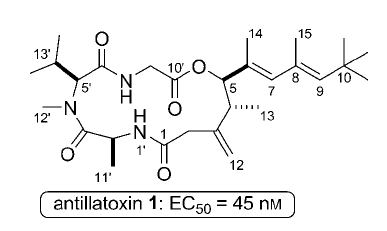 Antillatoxin is a marine cyanobacterial toxin that potently activates voltage-gated sodium channels.
Link

Link

Link
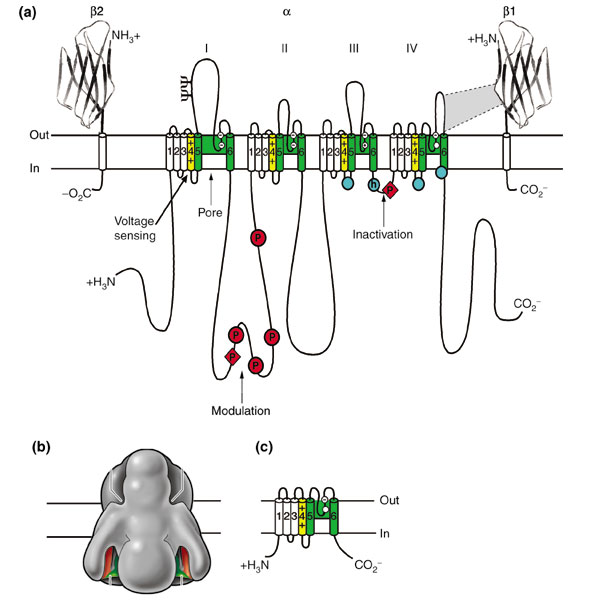 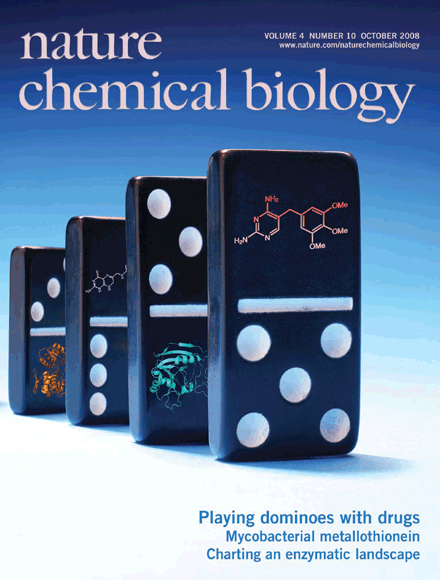 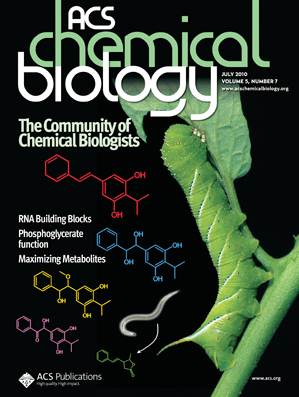 Chemical biology is the use of chemistry, usually through small molecules made synthetically, to solve biological problems and to manipulate biological systems.
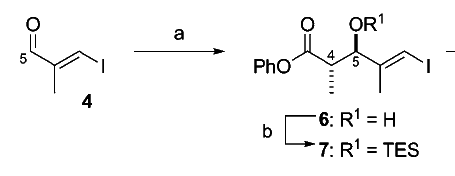 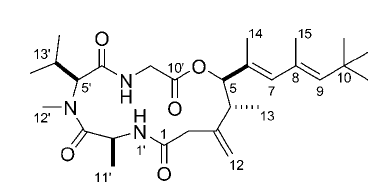 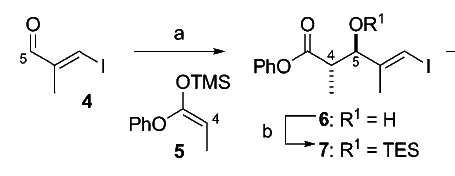 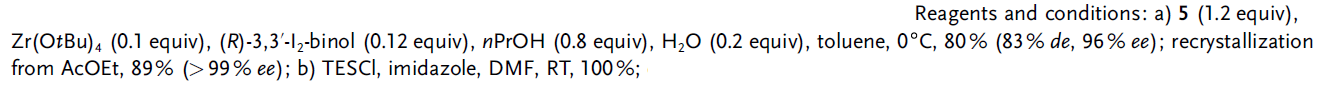 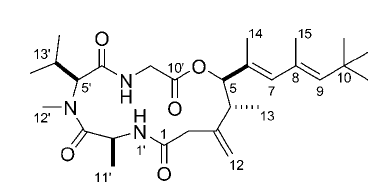 Mukaiyama Aldol Addition
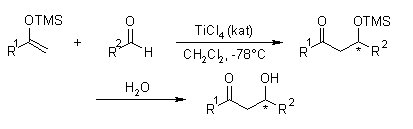 Mechanism of the Mukaiyama Aldol Addition
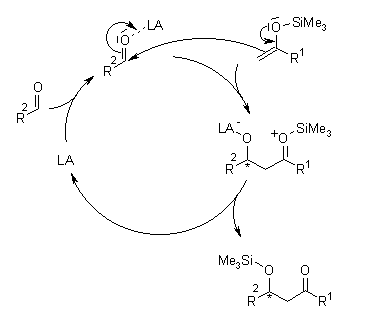 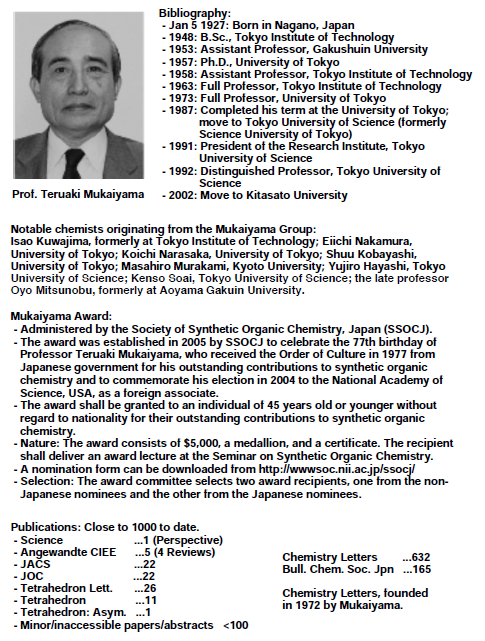 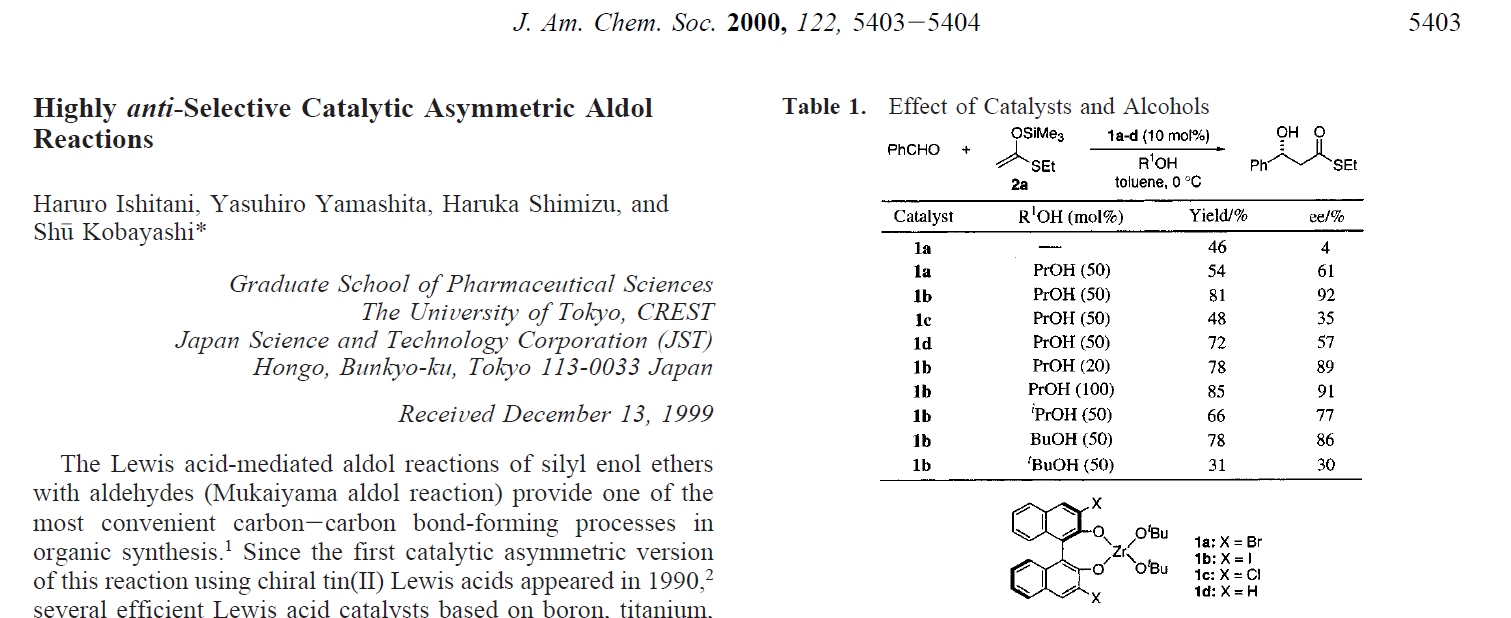 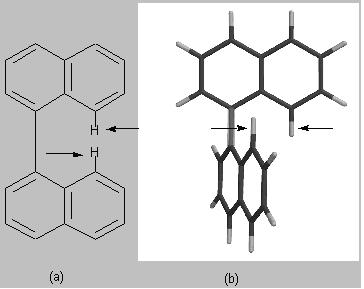 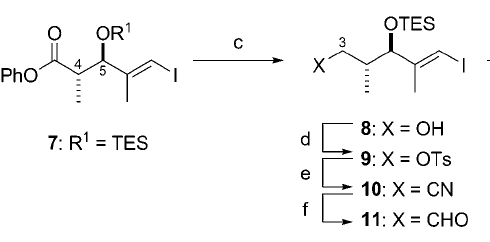 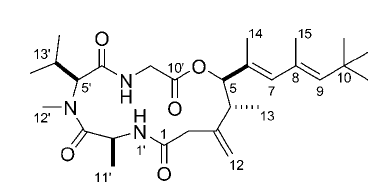 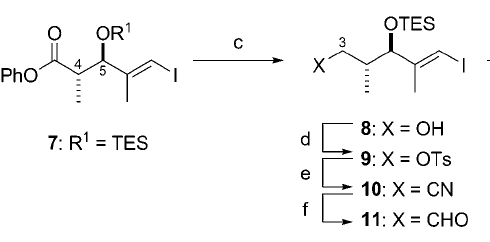 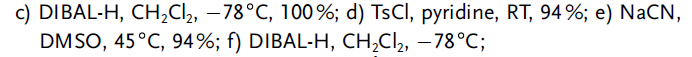 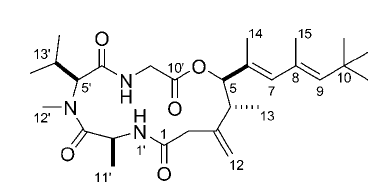 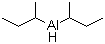 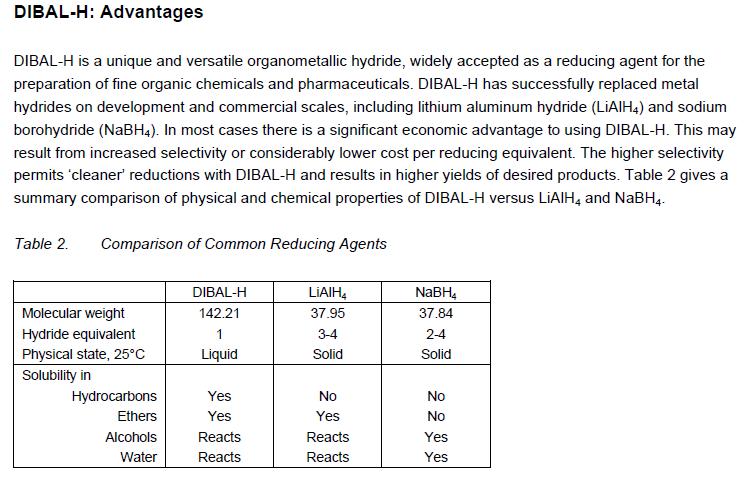 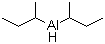 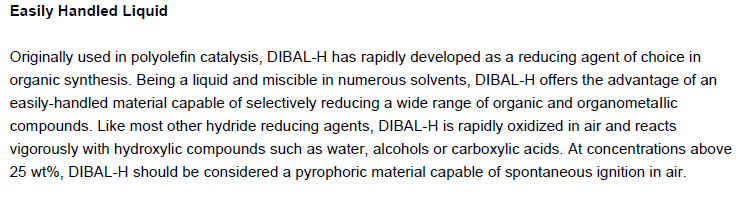 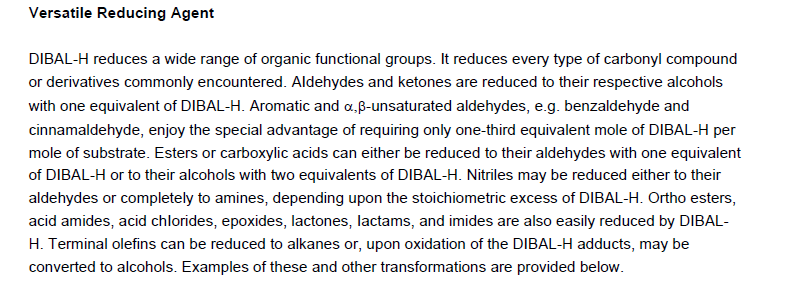 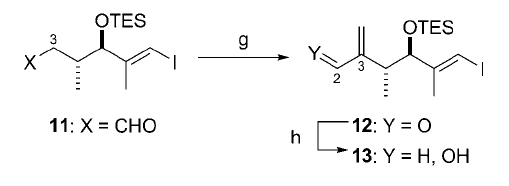 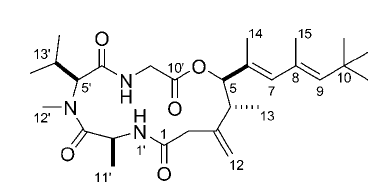 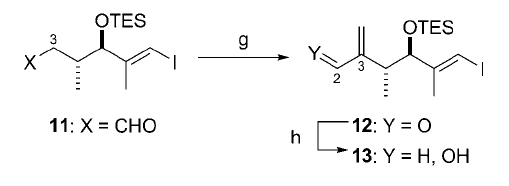 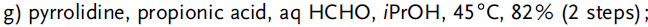 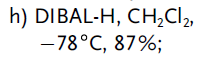 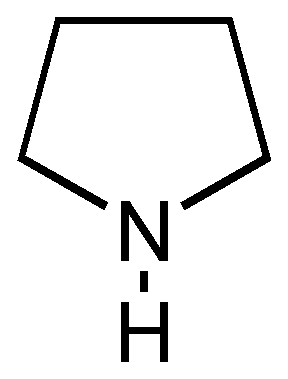 Pyrrolidine =
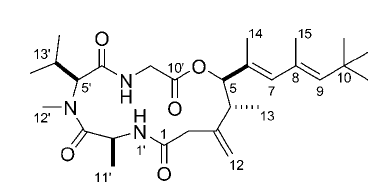 Enamine Formation
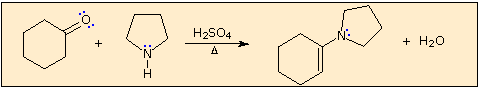 Link
Reactivity: Similar Trends for Reactivity of Enols, Enamines, and Enolates
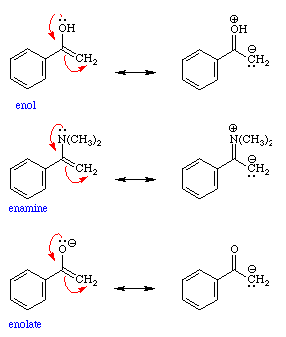 Reactivity of Enamines parallels that of Enolates
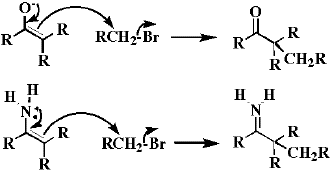 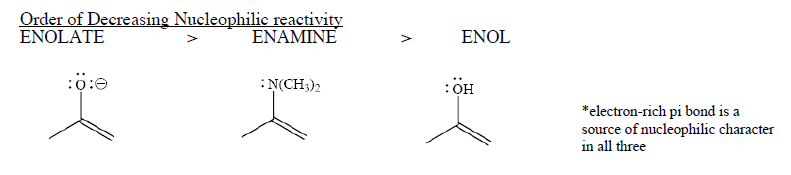 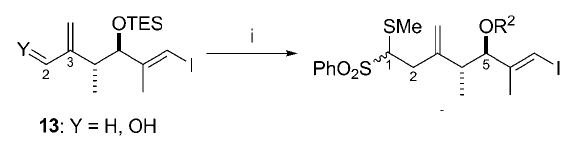 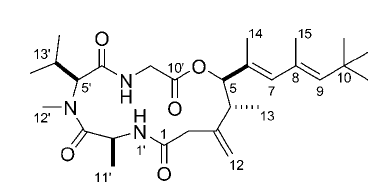 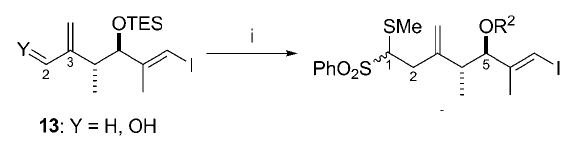 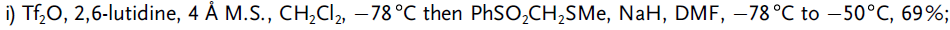 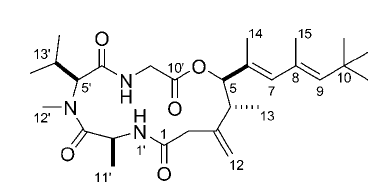 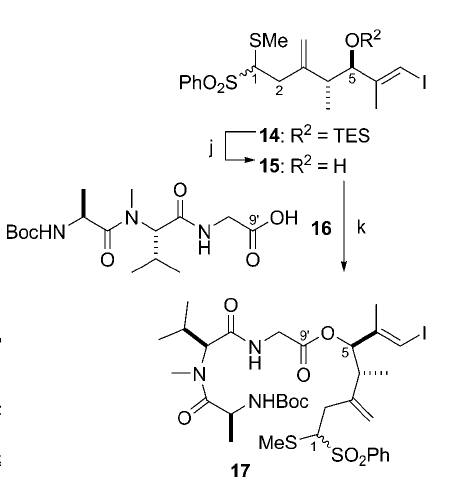 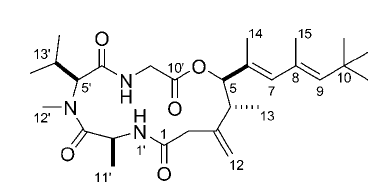 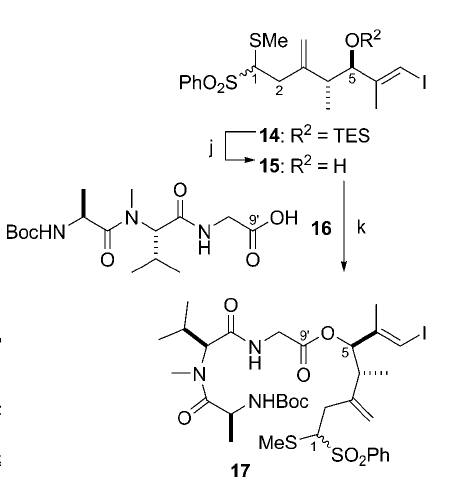 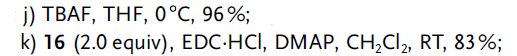 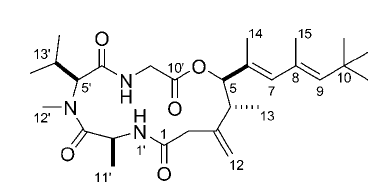 EDC = 1-Ethyl-3- (Dimethylaminopropyl)carbodiimide
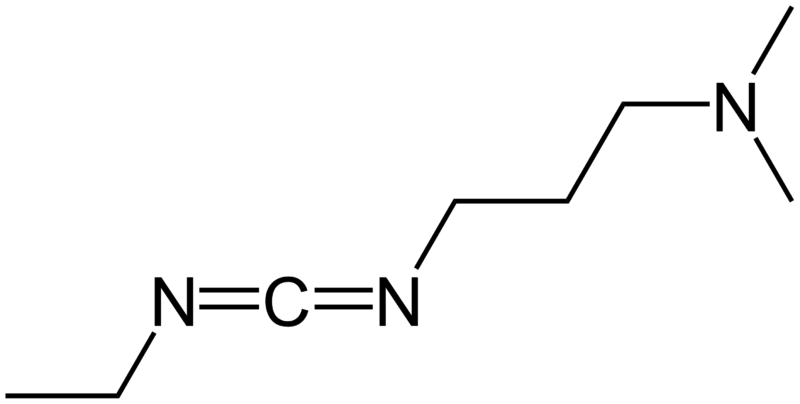 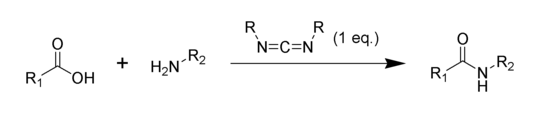 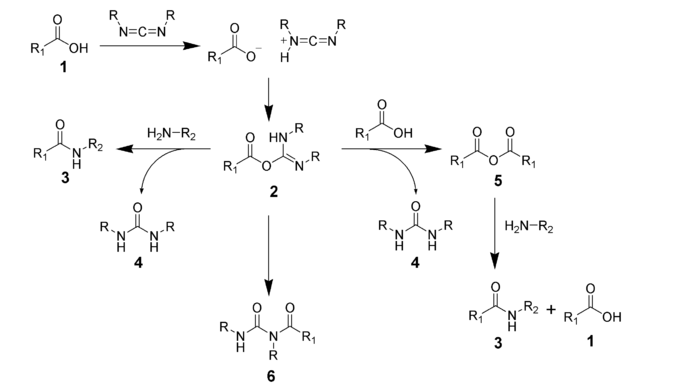 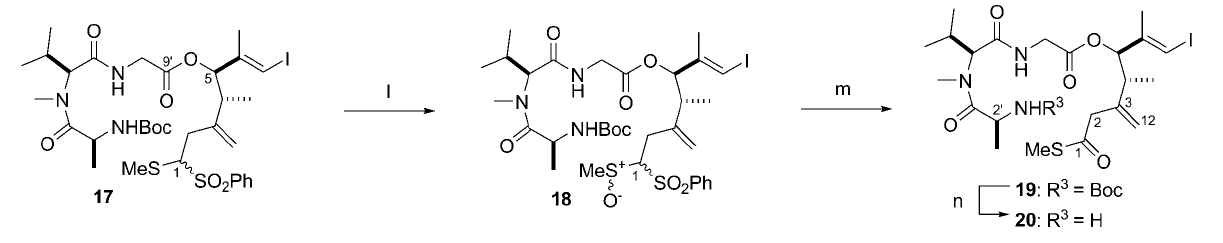 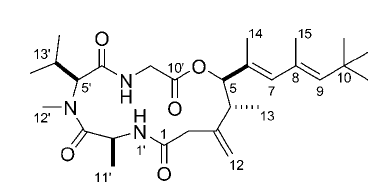 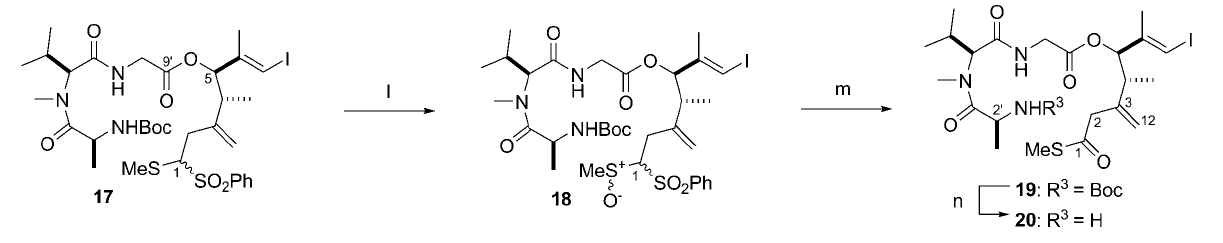 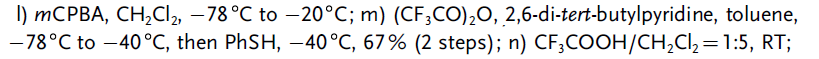 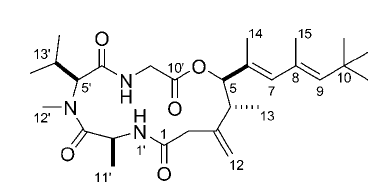 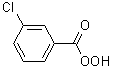 mCPBA = meta-chloroperoxybenzoic acid
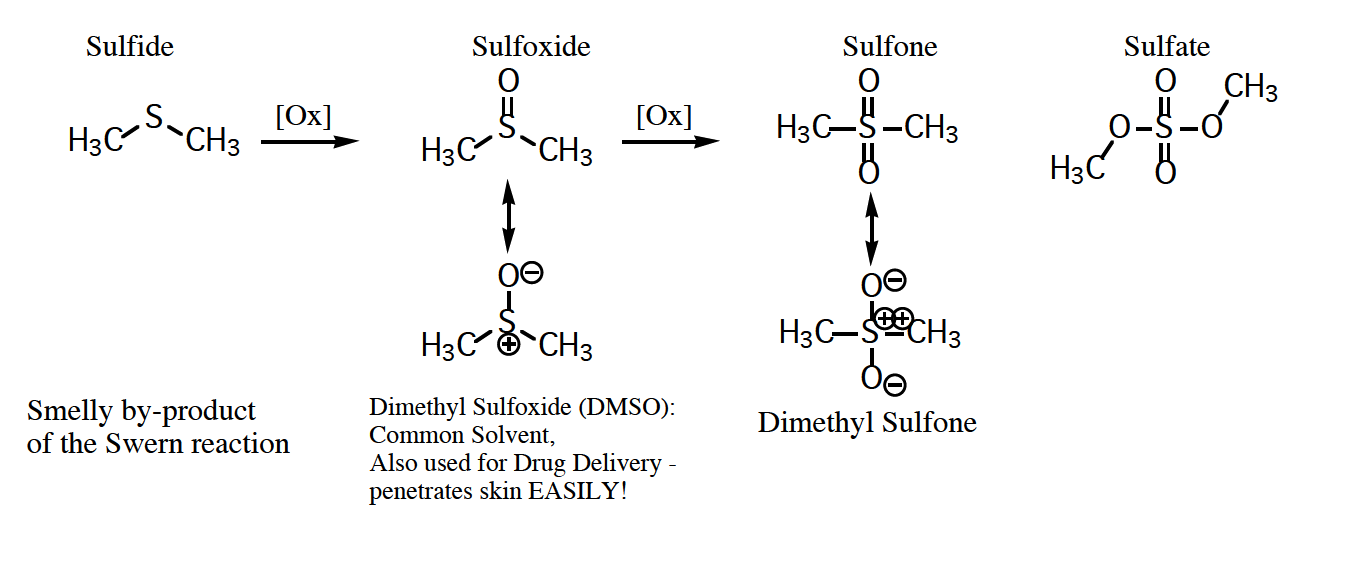 Pummerer Rearrangement
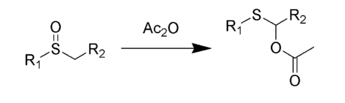 Mechanism of the Pummerer Rearrangement
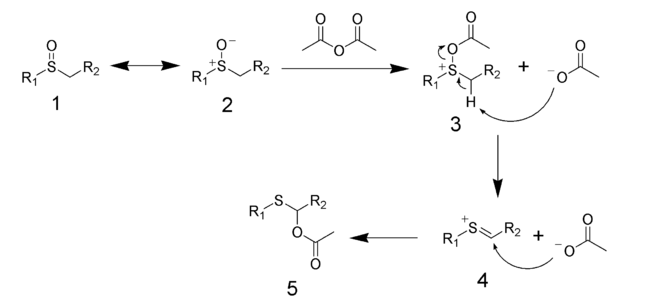 BOC protecting group
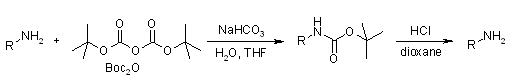 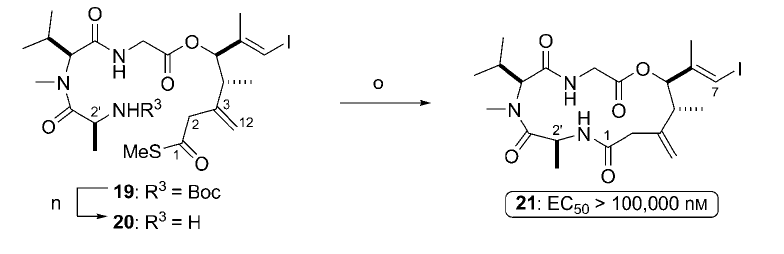 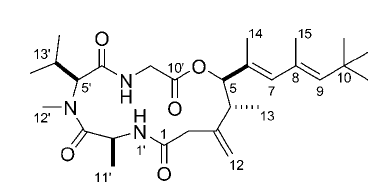 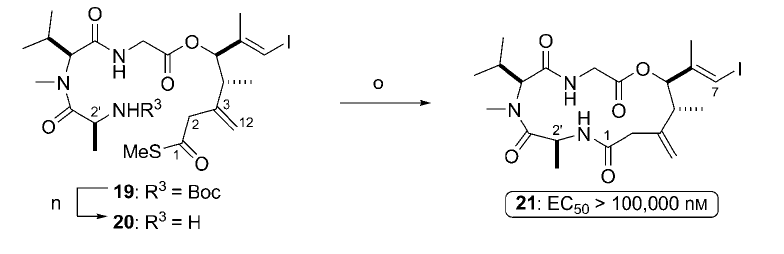 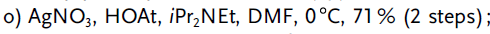 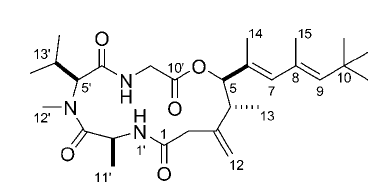 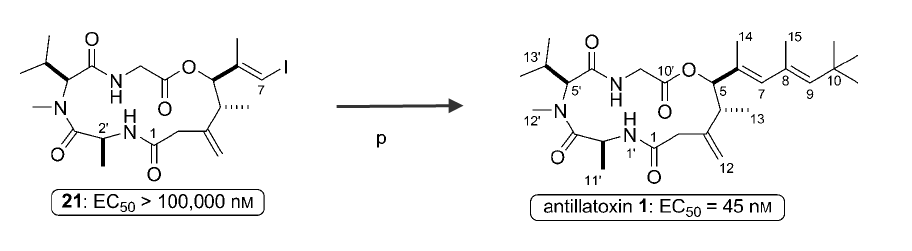 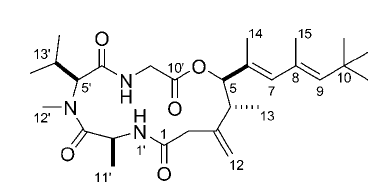 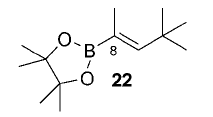 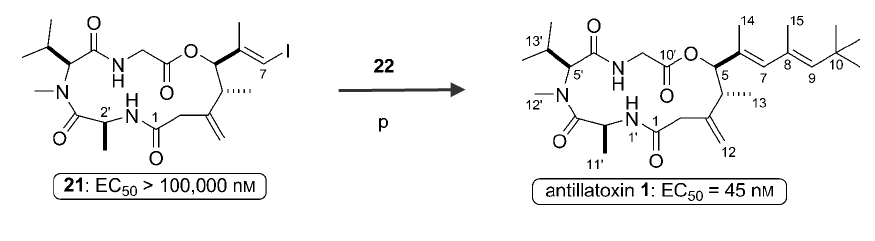 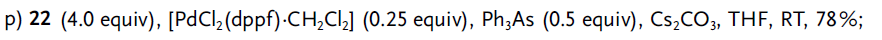 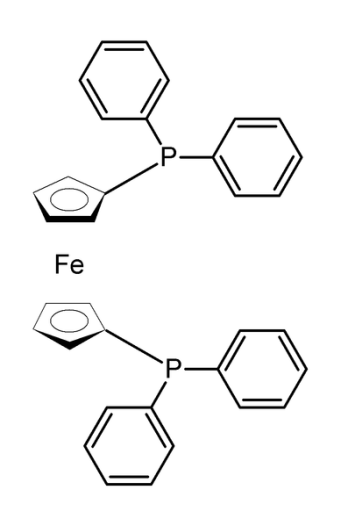 Dppf = Diphenylphosphinoferrocene
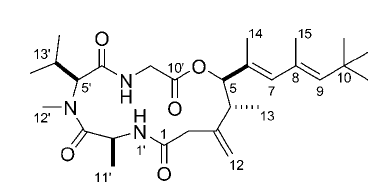 Suzuki Coupling Reaction
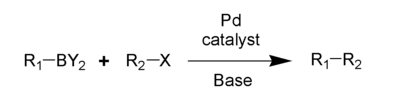 Miyaura, Norio; Yamada, Kinji; Suzuki, Akira.  A new stereospecific cross-coupling by the palladium-catalyzed reaction of 1-alkenylboranes with 1-alkenyl or 1-alkynyl halides.    Tetrahedron Letters  (1979),   (36),  3437-40.
Mechanism of Suzuki Coupling Reaction
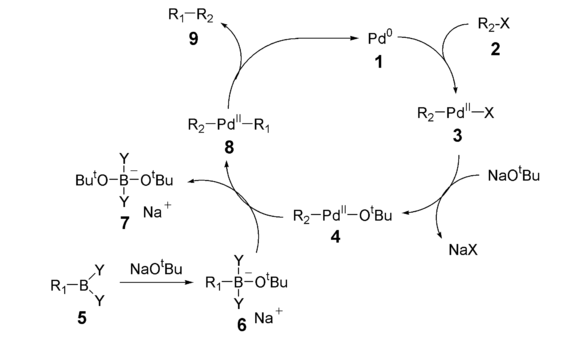 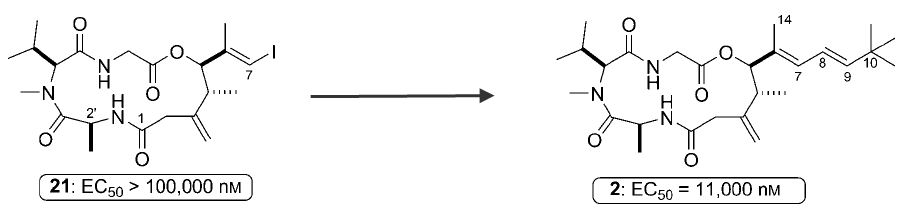 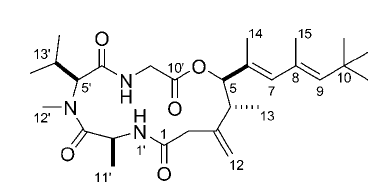 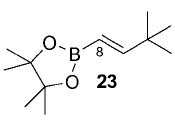 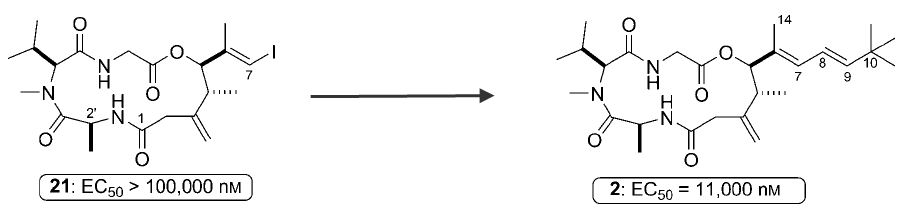 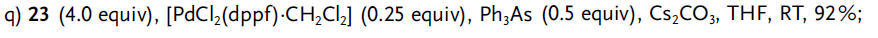 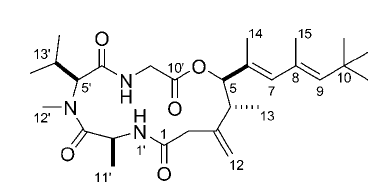 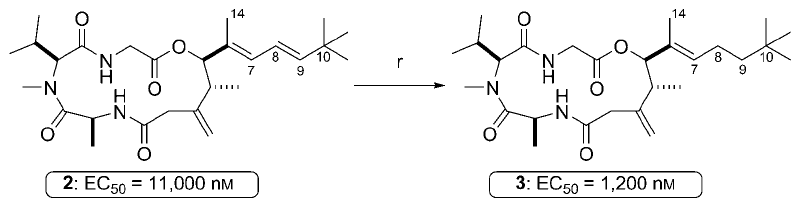 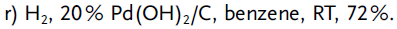 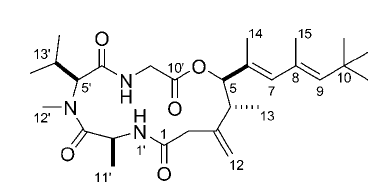 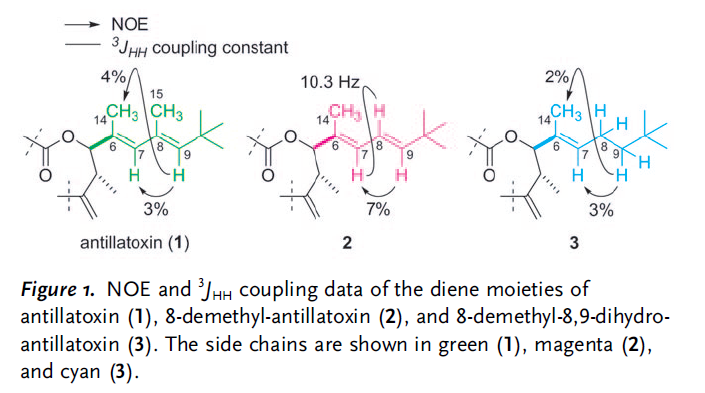 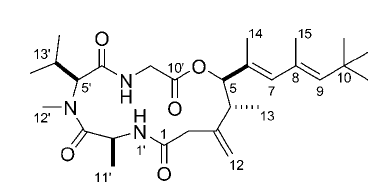 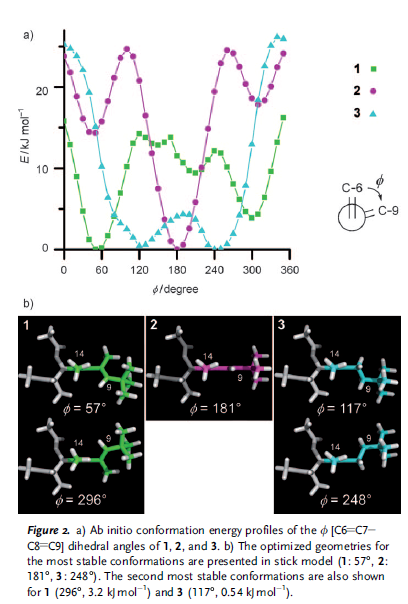 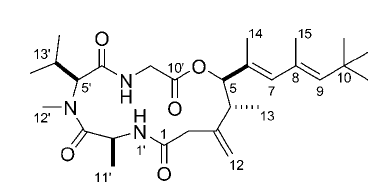